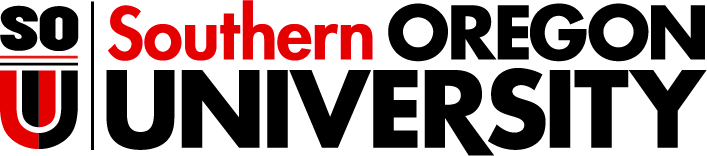 Financial Irregularities
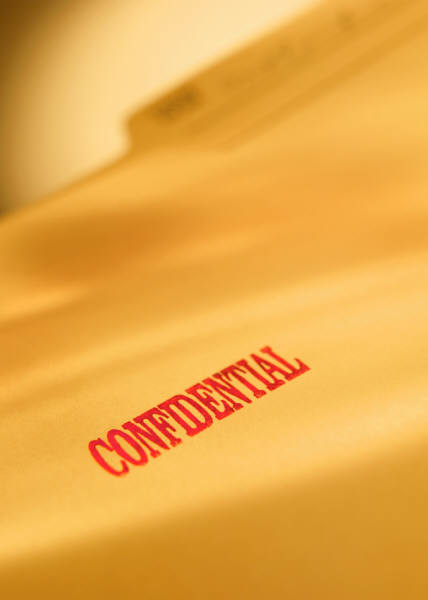 Reporting Suspected Financial Abuses









Business Services
November 2012
What is a Financial Irregularity?
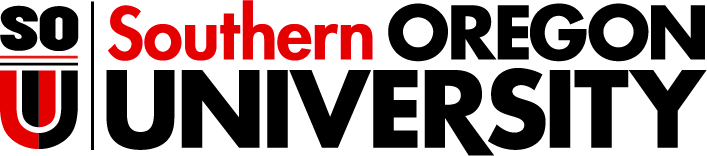 Intentional misstatements or omissions of  information to financial transactions that are detrimental to the interests of the institution or OUS. These may include violations  of relevant Federal, State, OUS or institutional laws, rules, and procedures. 

These acts include, but are not limited to embezzlement, fraud, and forgery or falsification of reports, documents, or computer files to misappropriate assets.
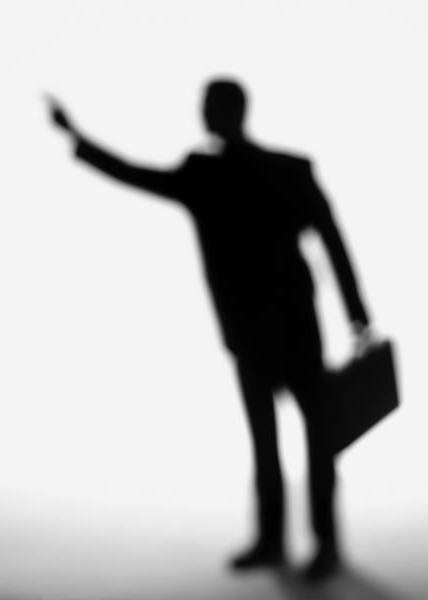 SOU Financial Irregularities Policy
SOU Financial Irregularities Policy
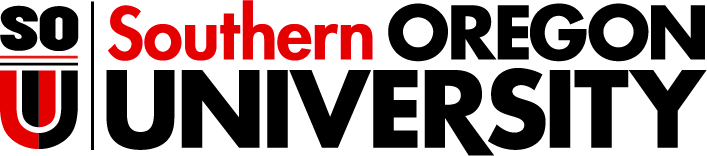 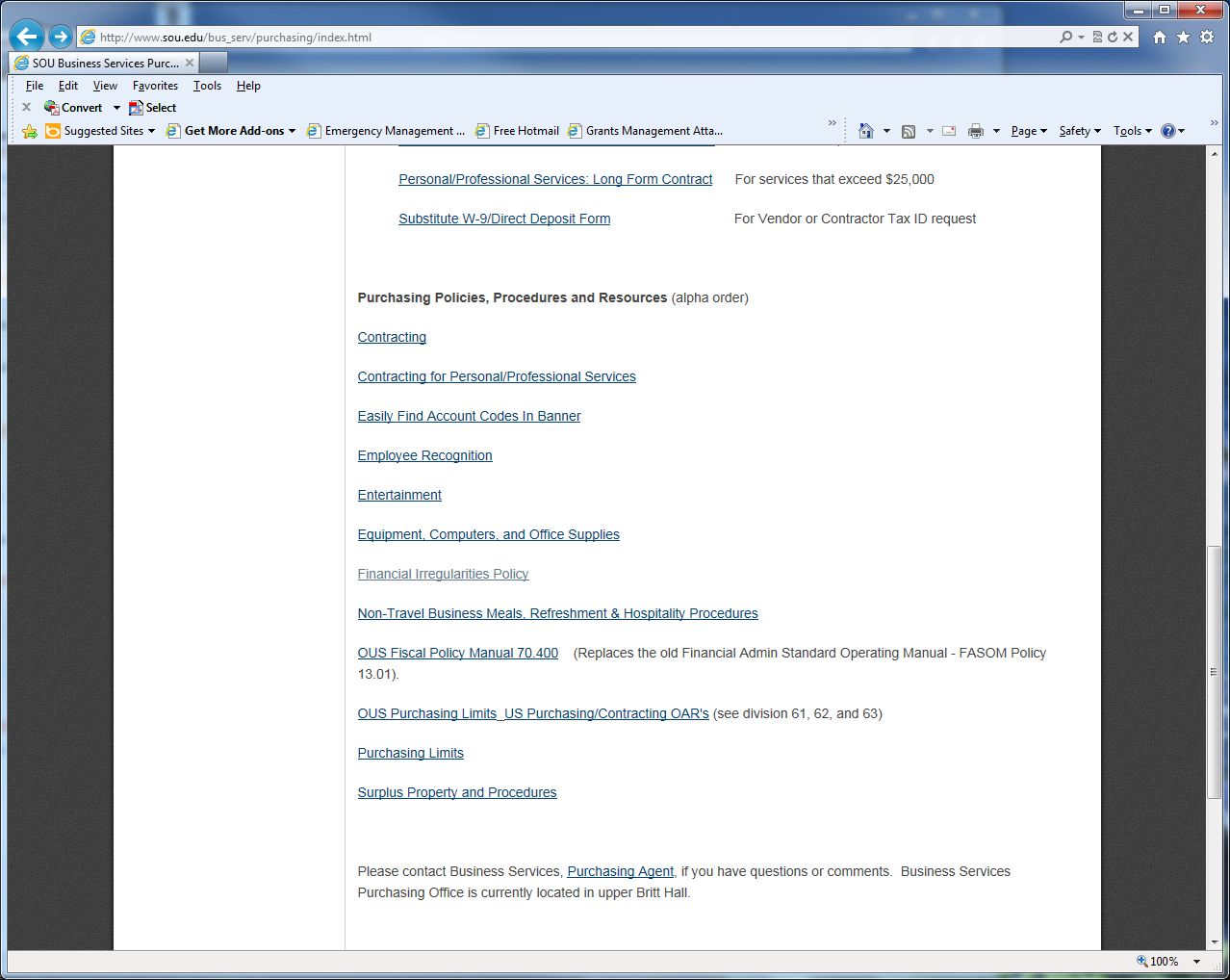 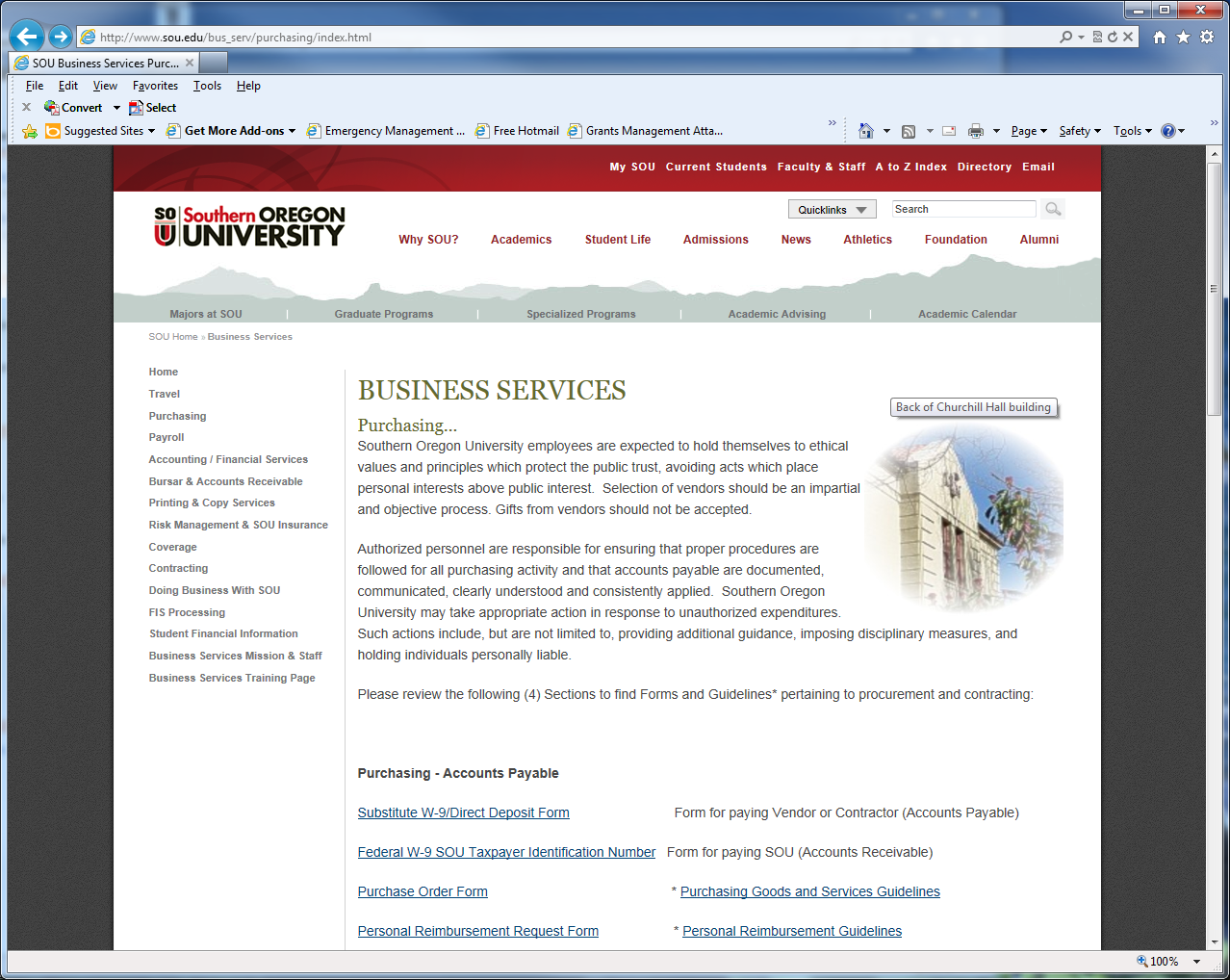 http://www.sou.edu/policies/Financial-irregularities.pdf
Location on Business Servicesfor Link to OUS Website
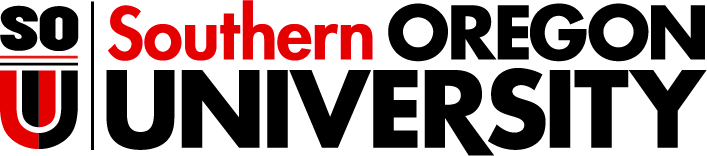 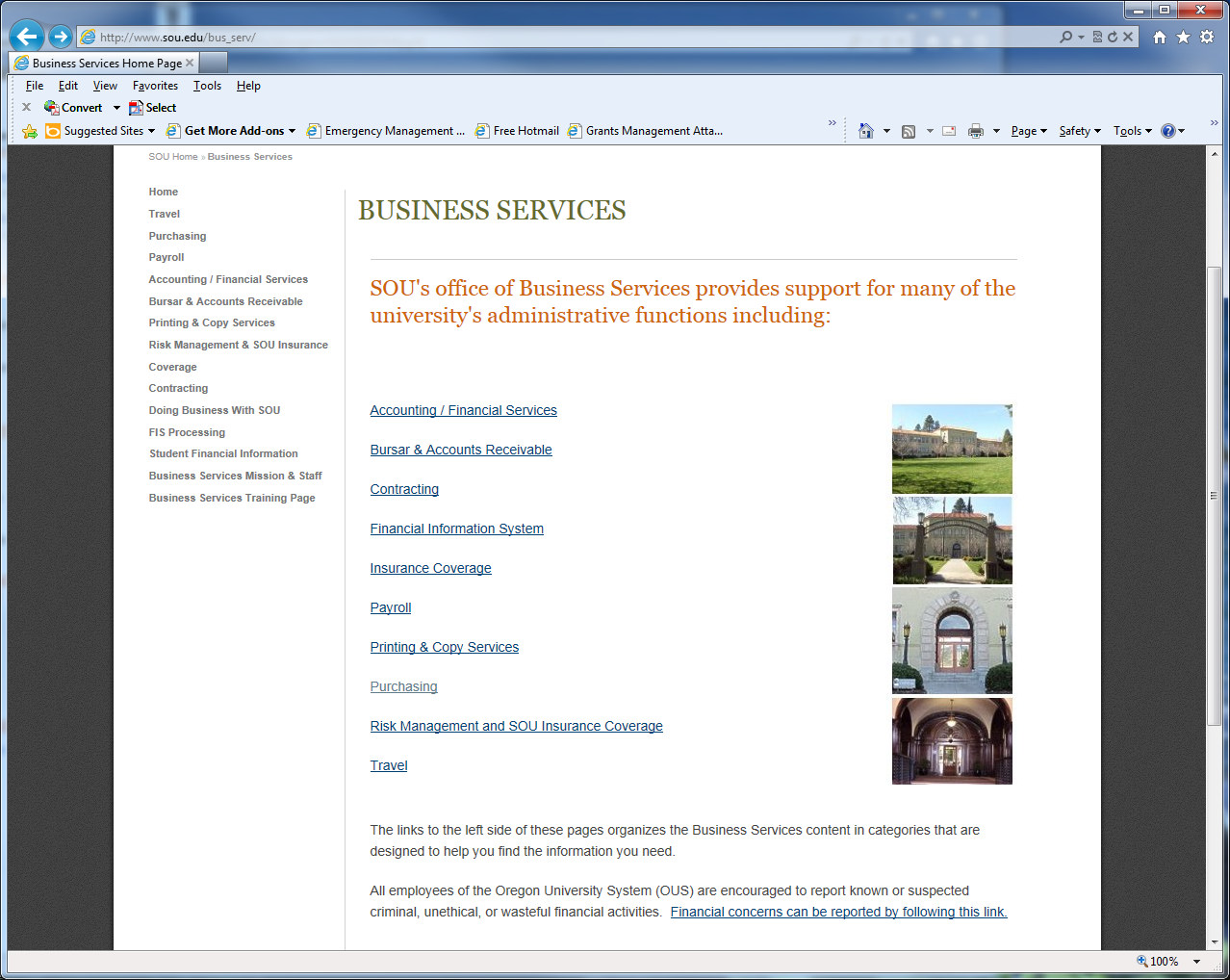 http://www.ous.edu/dept/intaudit/fc
OUS Financial Concerns Website
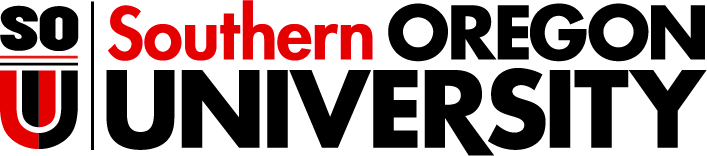 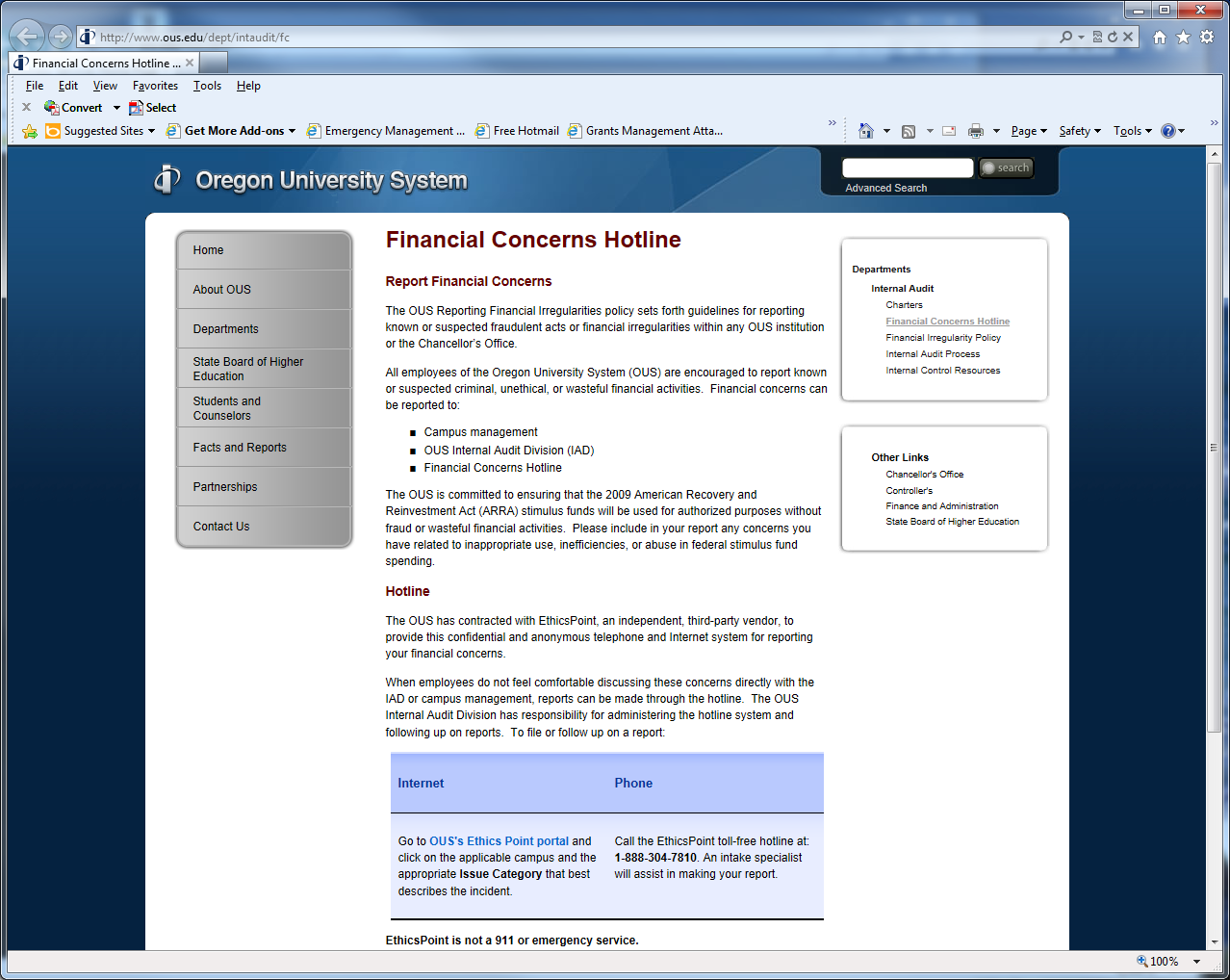 Contacts
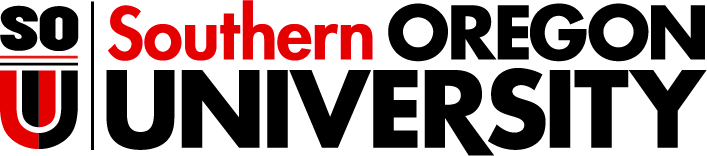 Craig Morris, V.P. for Finance & Administration,
	and SOU Designated Administrator
	morrisc@sou.edu 552-6319

Steve Larvick, Director of Business Services
	larvick@sou.edu 552-6594
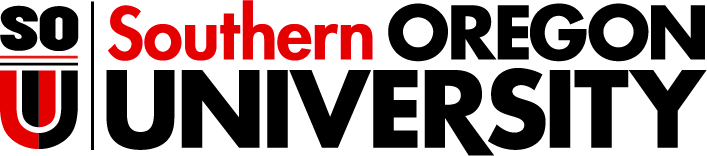 Next Up
Steve Larvick,  Business Services 
Procurement – Bid, RFP or Sole Source




1:00 PM